اعدادات انشاء محاضرة فديوية عبر البروفايل الاكاديمي
م.د. مرتضى فائز سلطان 
أ.م.د. فاتن عزت محي الدين
م.م. روناك عبد السلام عبد الكريم
Outlines
Education 4.0              
  (what is ED 4.0 ?)
 4th industrial revolution 
4th industrial revolution and Education 
Gen Z
 Lecturers and Gen Z
 Academic profile as a 1st step on the road 
The videoing lectures 
Advantages  and Disadvantages
Tools to prepare and upload videoing lectures
 Suggestions
What is Education 4.0 ???
To understand more and then to get a clear definition we need to understand the following subject …….
From the 1st to the 4th Industrial Revolutions
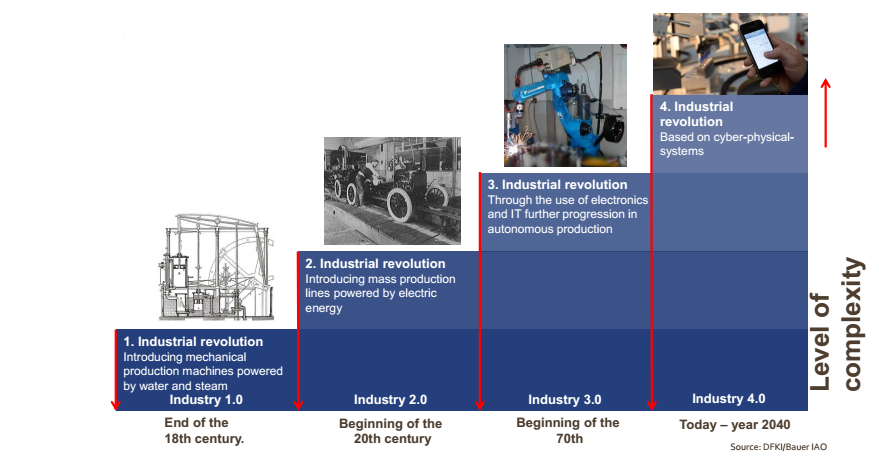 Cyber physical systemRobots as colleagues instead of work tools
In the last 250 years, society has experienced four Industrial Revolutions, which have entirely changed the face of industry and change most stuff around us as we know.
Transformation from the 1st to the 2nd Information Revolution
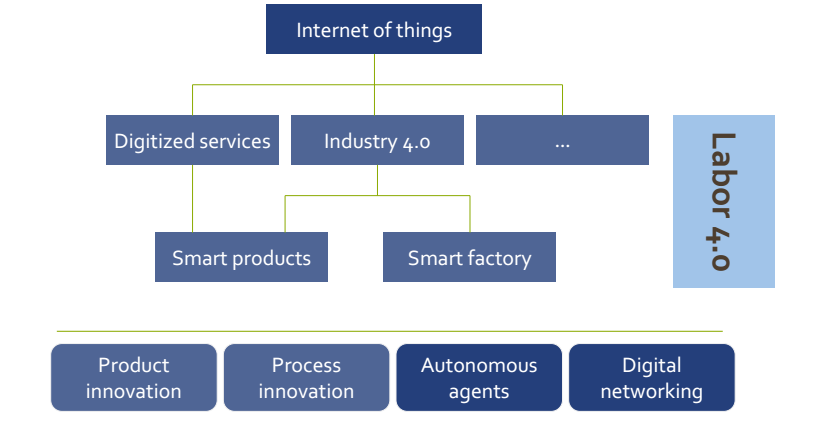 4th industrial revolution and Education
We believe that the changes in industry should and must have a direct impact on the way we build the education system for today’s students.
Gen Z and Education
Gen Z (generation z) : A cohort of a group of people born form Generation X. The demographic boom of Generation Y took place between about 1980-1994. Therefore anyone born in 1994 or after, the most common ending date being 2010, is a member of Generation Z. 
Generation Z is the first cohort to have Internet technology readily available at a young age.
 With the web revolution that occurred throughout the 1990s, they have been exposed to an unprecedented amount of technology in their upbringing.
This generation is very different in their aspirations and how they perceive the world around them.
Today, we understand that the knowledge that formed the basis of progress in the 19th and 20th centuries is insufficient in the modern world (the 21st century) 
… We must have more and more education skills that keep up with the progress of the new industry revolution (4.0) …this type of education that based on these skills named as: 
 Education 4.0
Gen Z and lecturers
The generational divide between teachers and students, combined with the need to develop core competencies  education (especially digital competence), adapt to new social skills related to the use of technologies and address the new learning needs of a changing society, raise questions about the preparation of current teachers for leading the teaching-learning processes that Generation Z students will use
Academic profile as a 1st step on the road
The academic profile in our college witnessed remarkable development and managed to find a level of advancement but at the same time still needs many skills.
One of these skills is videoing lectures
Some advantages of videoing lecture
The possibility of preparing an integrated lectures supported by intelligent illustrations.
Addressing students' inability to listen or to attention.
Addressing the inability to attend the lecture.
Gives opportunity to repeat the lecture to those who need to repetition.
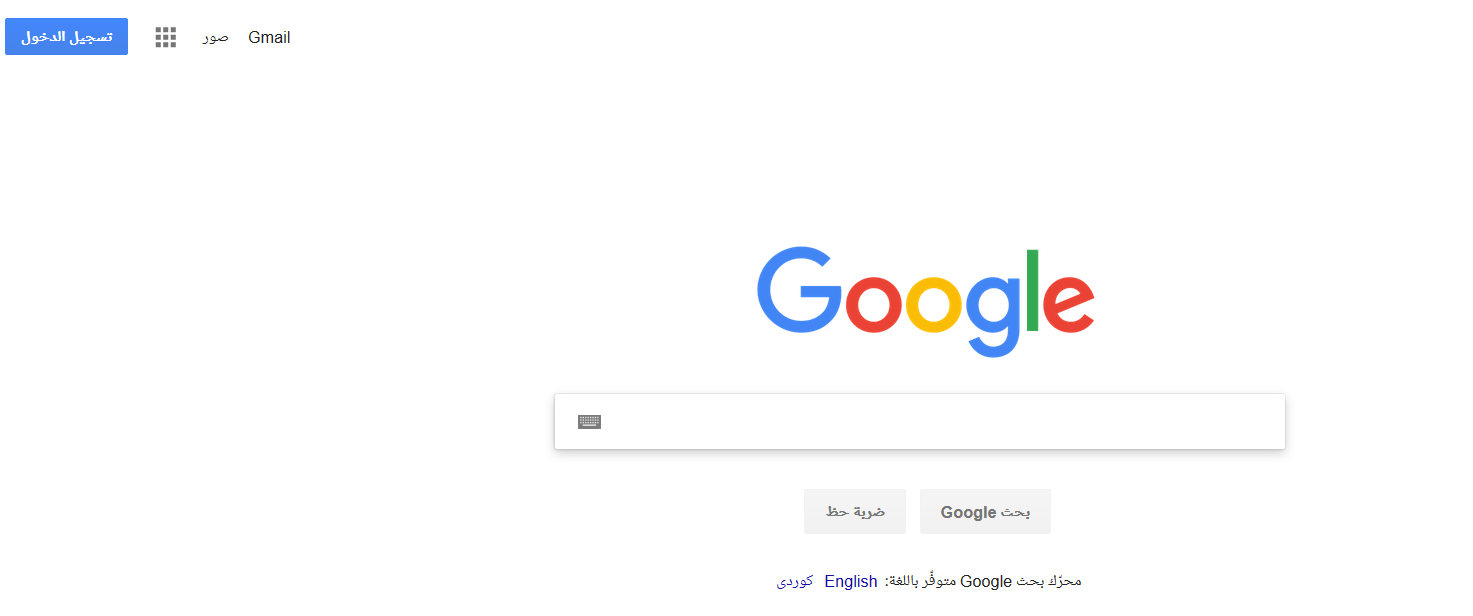 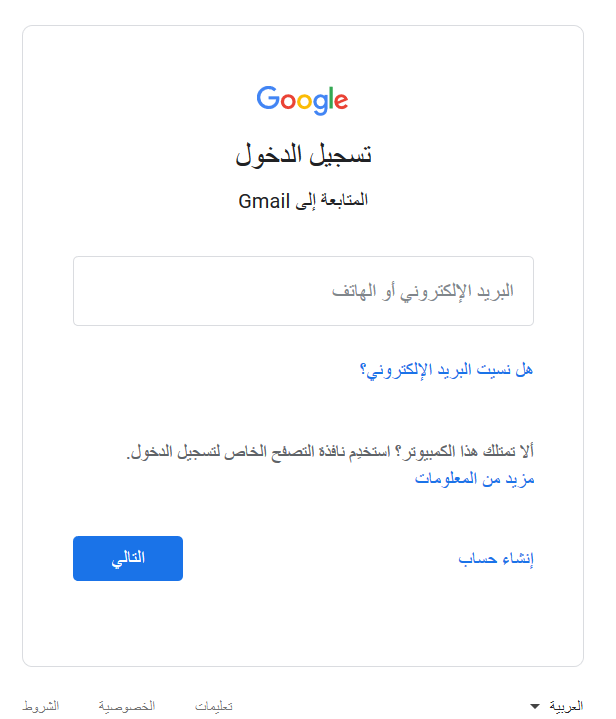 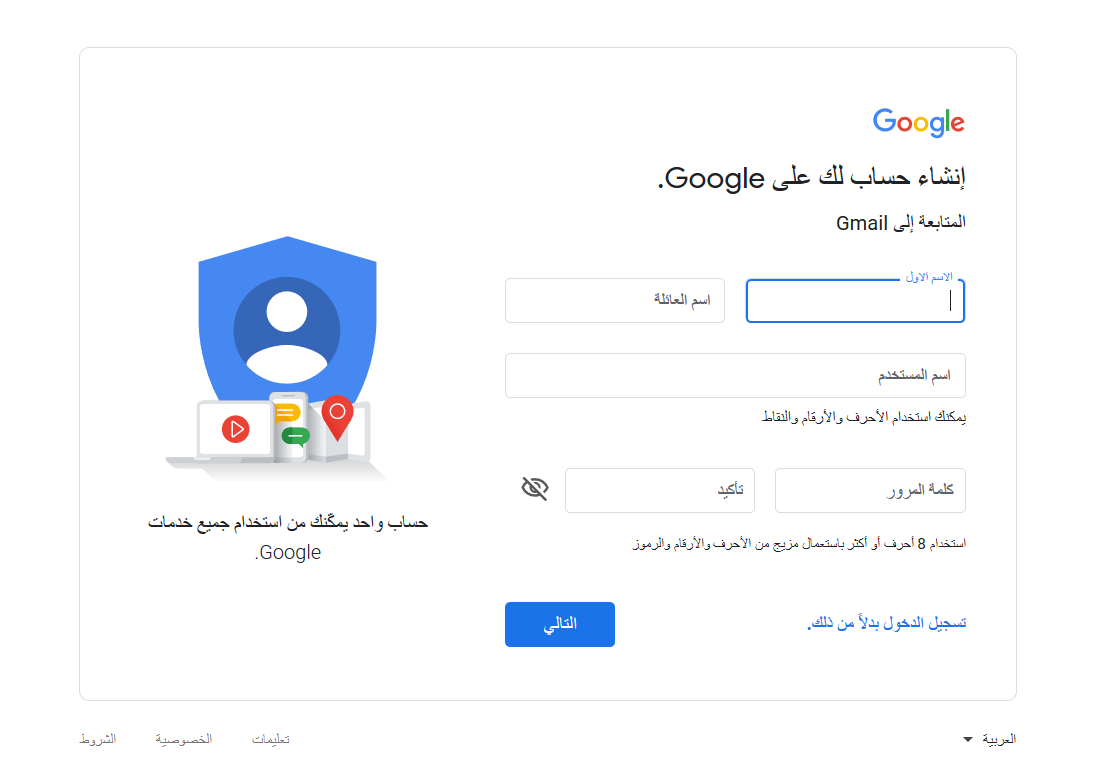 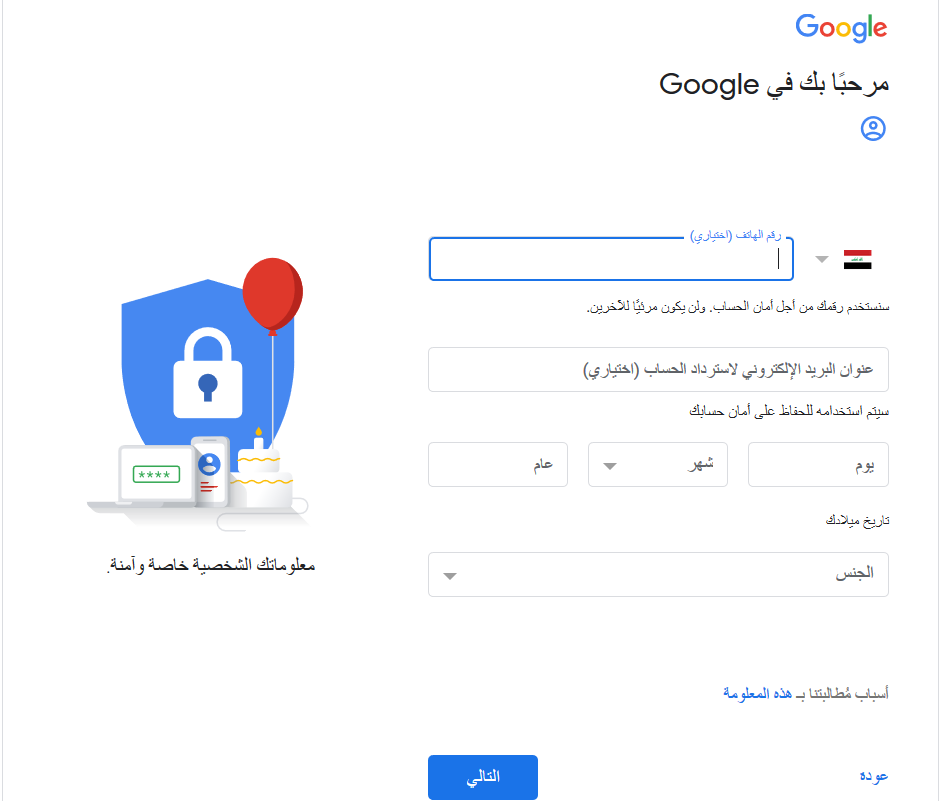 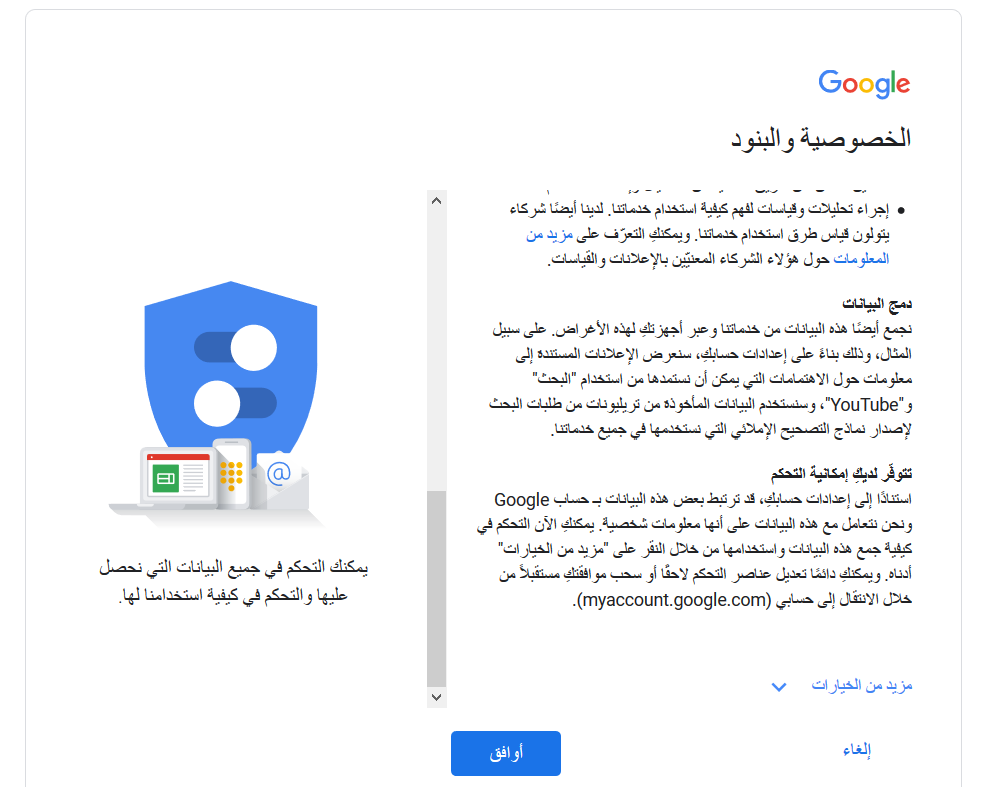 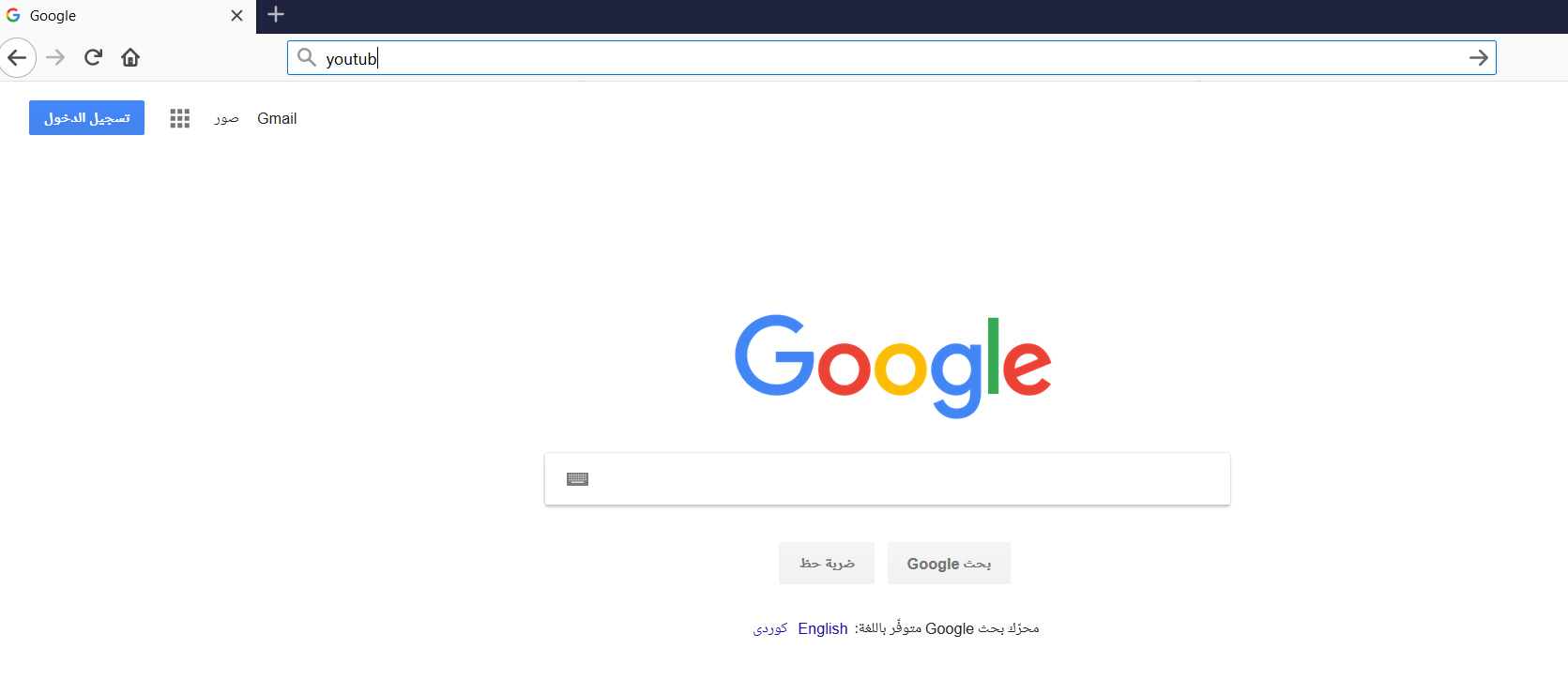 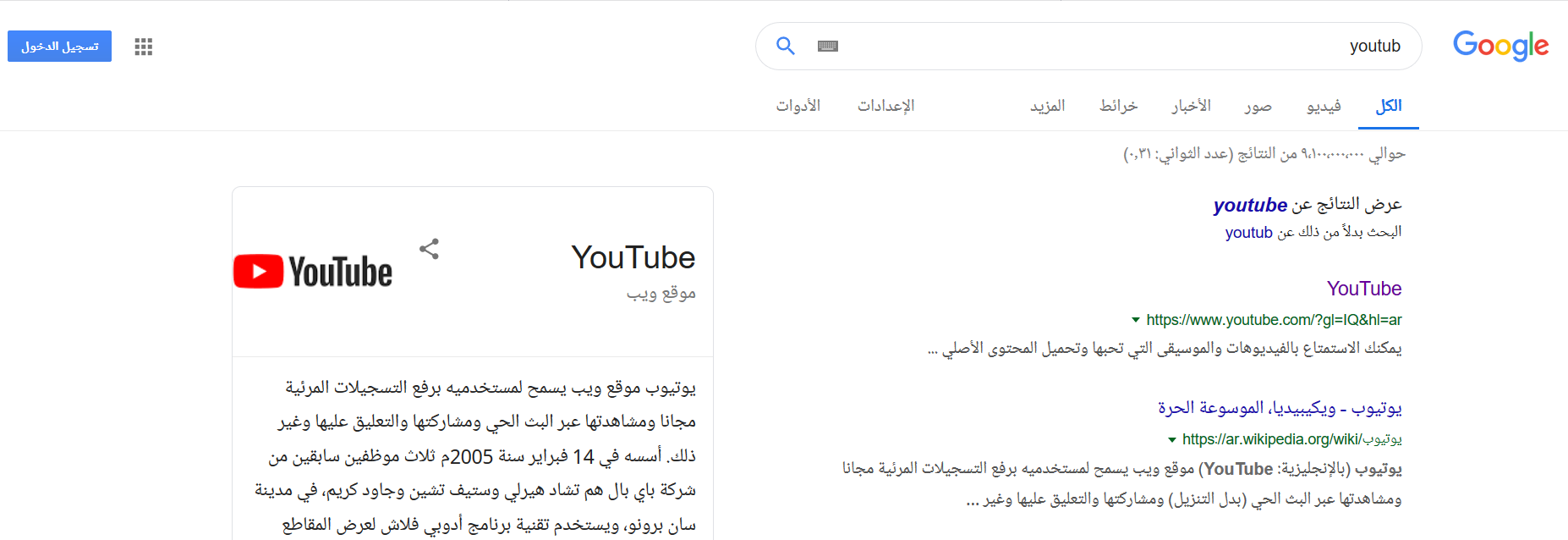 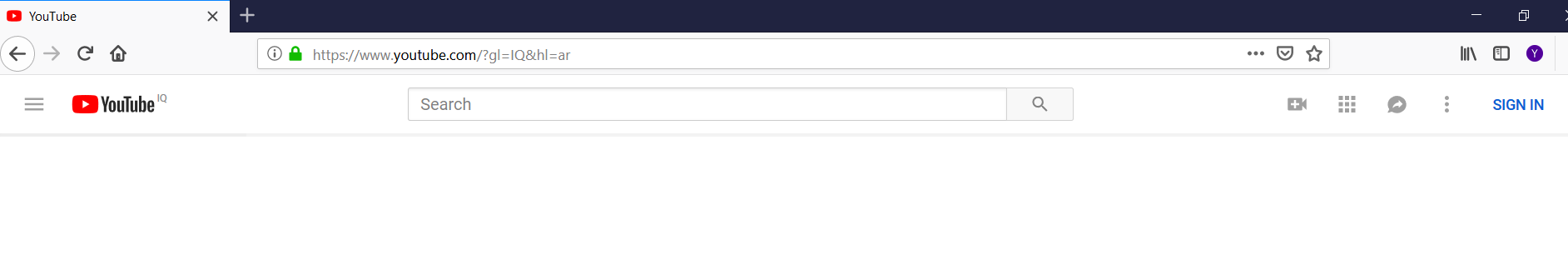 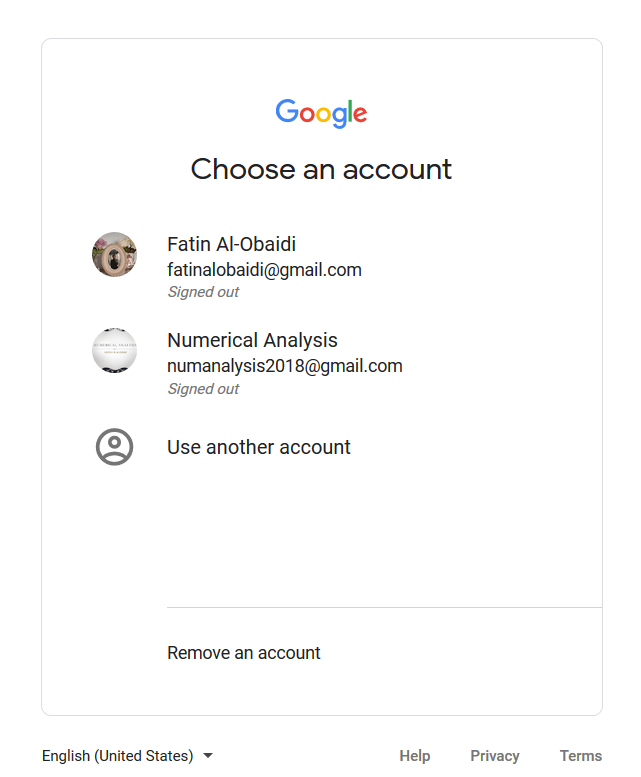 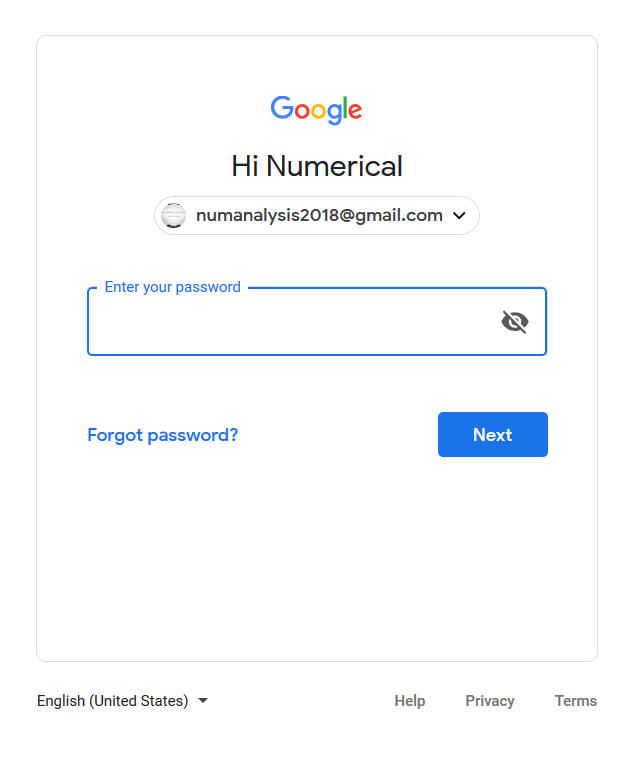 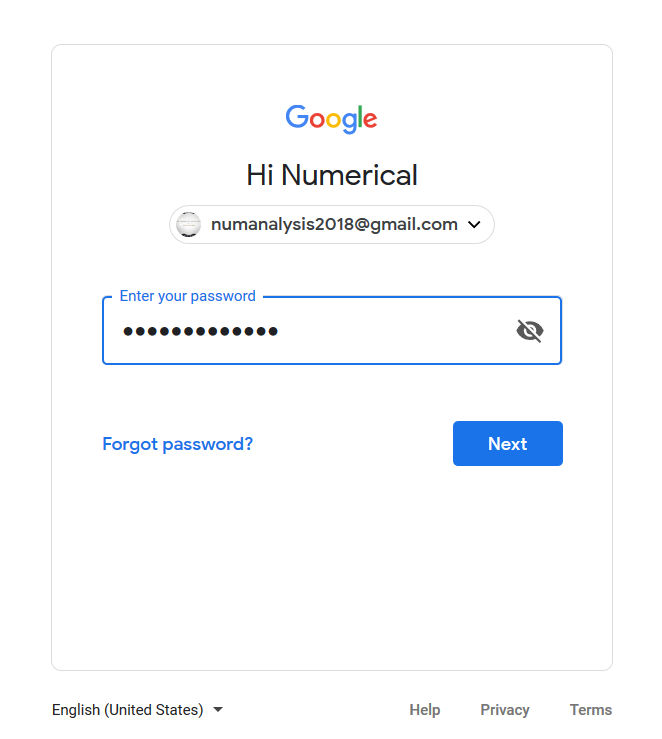 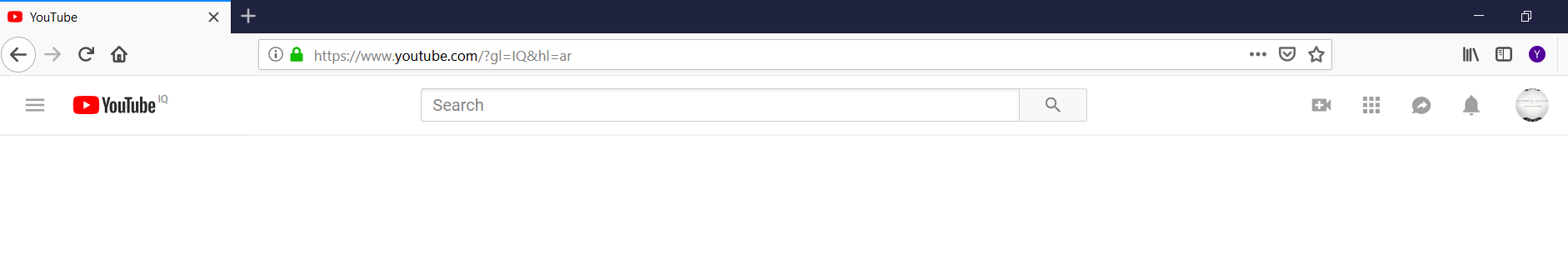 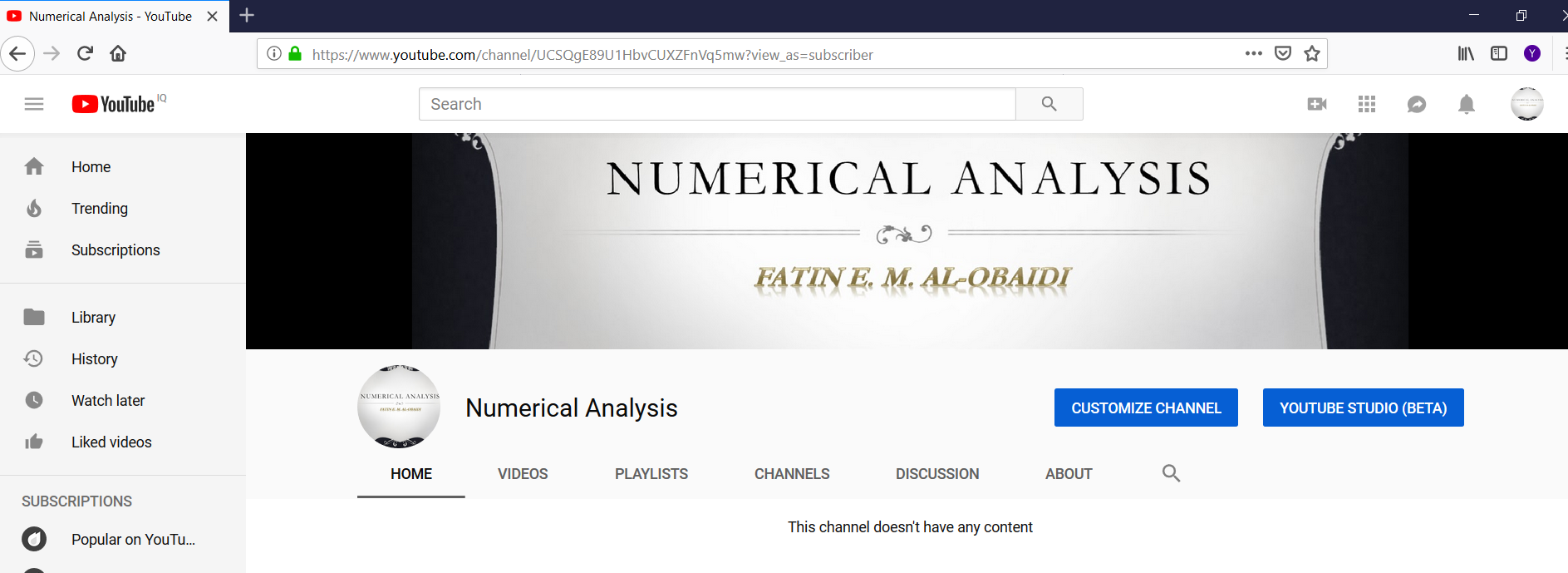 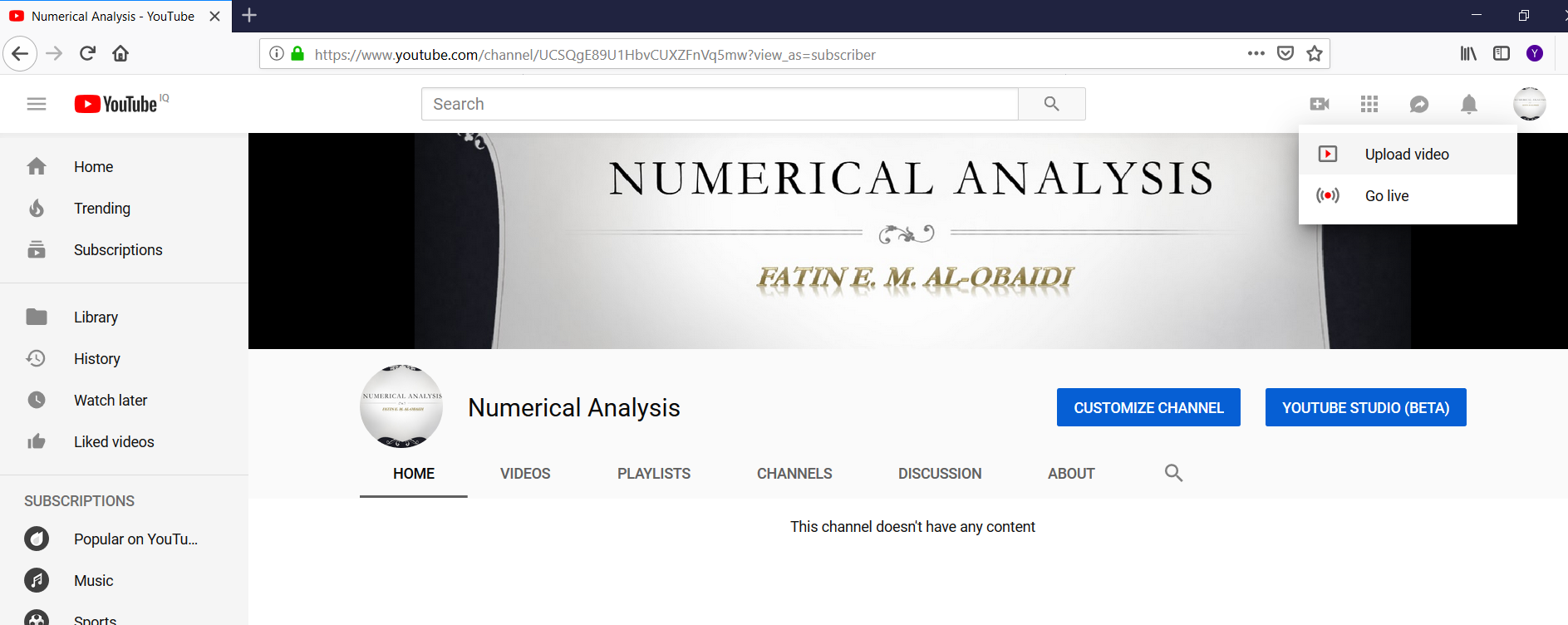 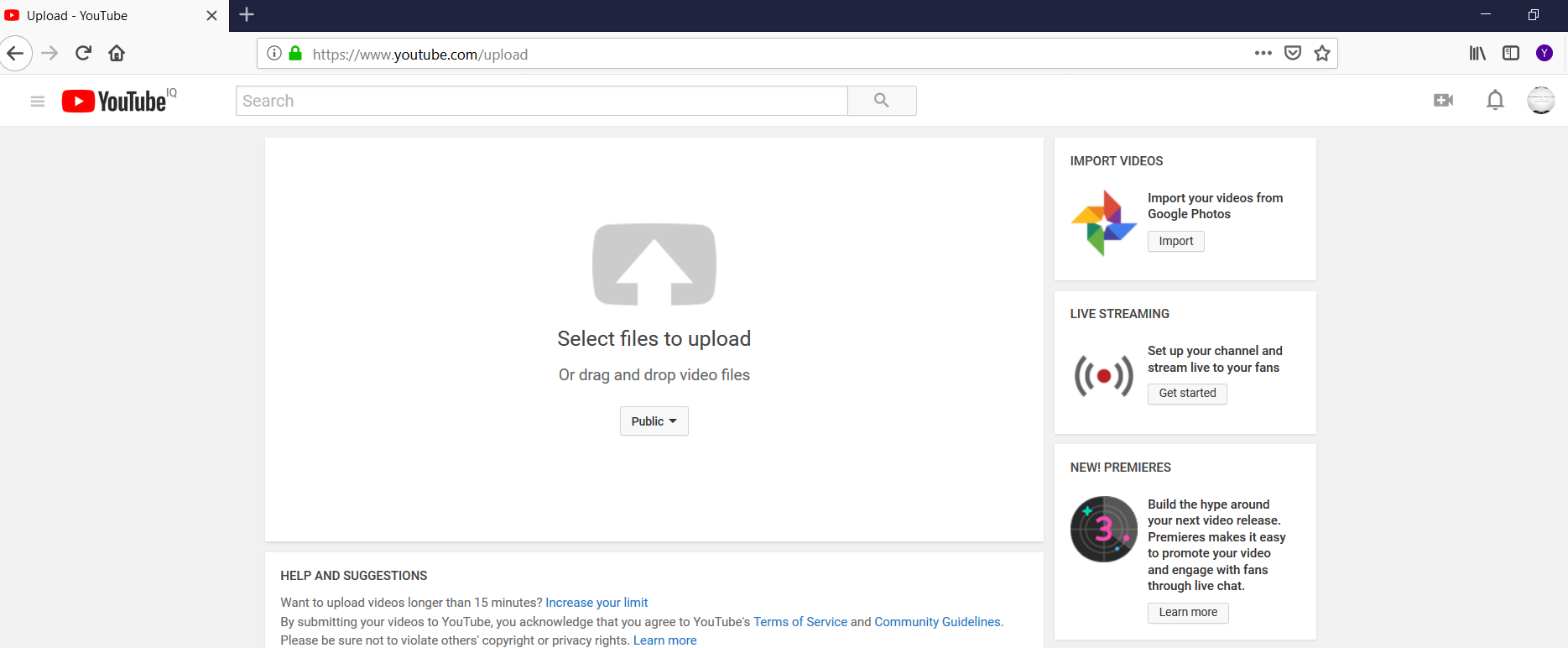 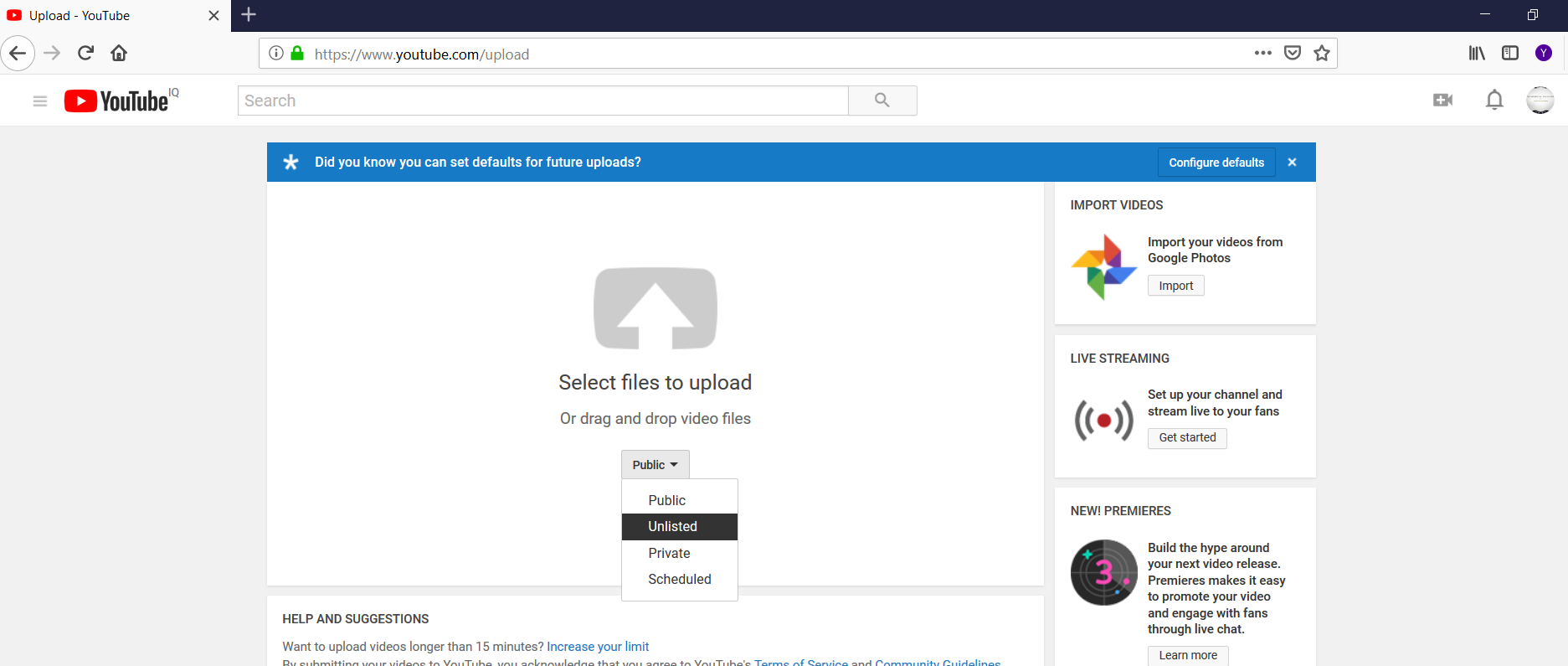 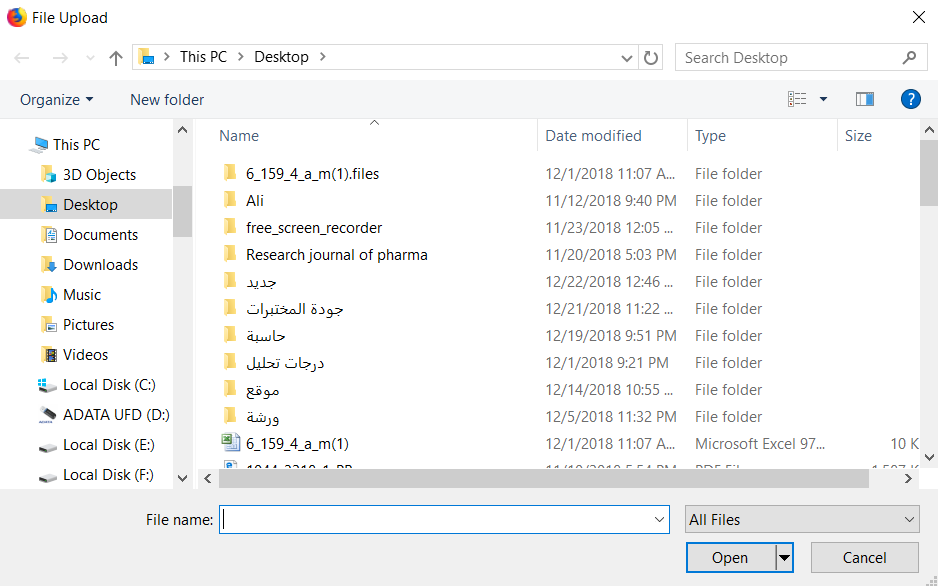 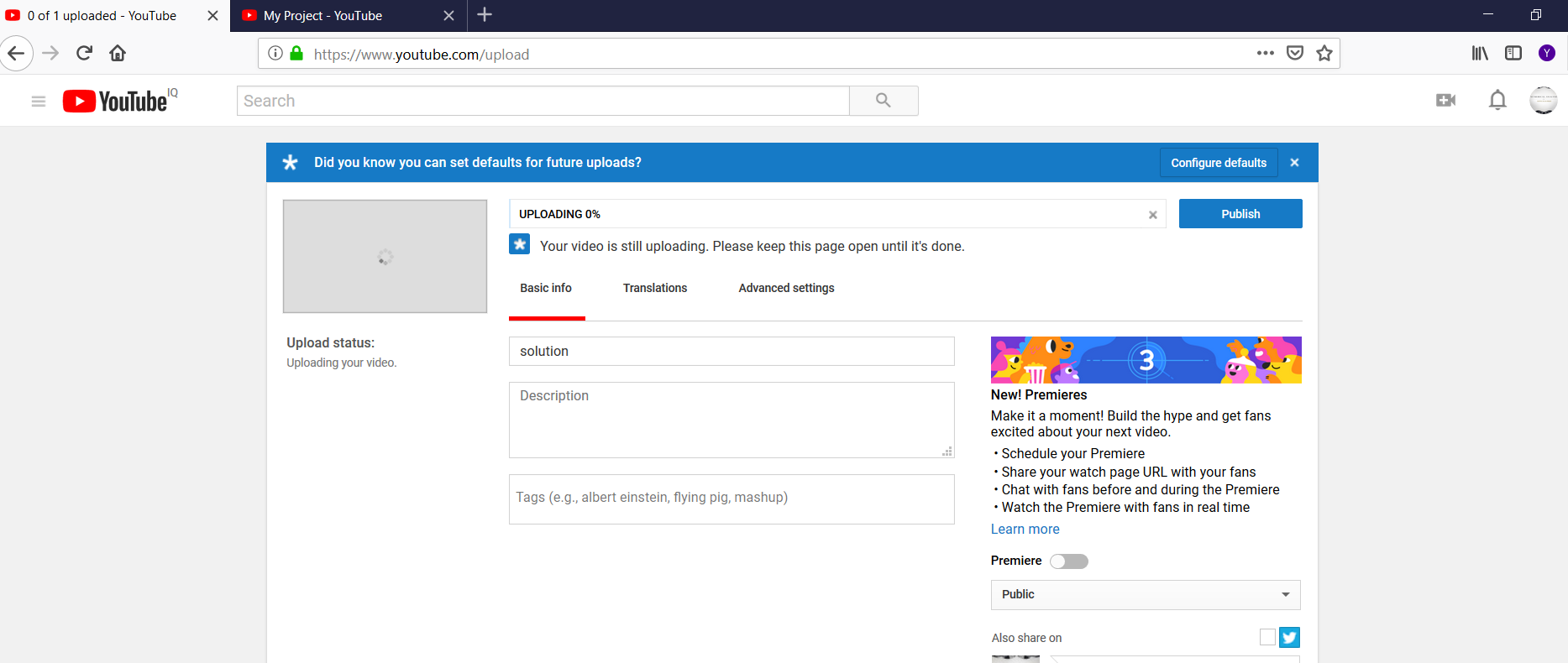 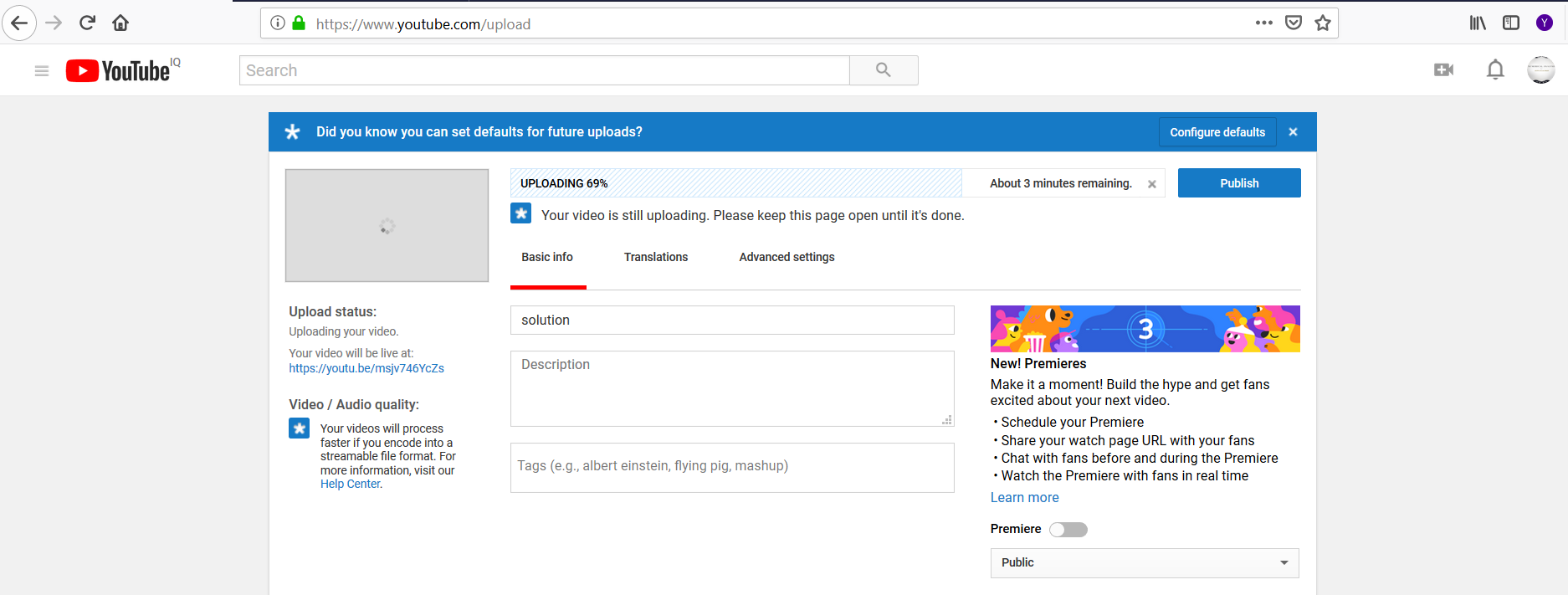 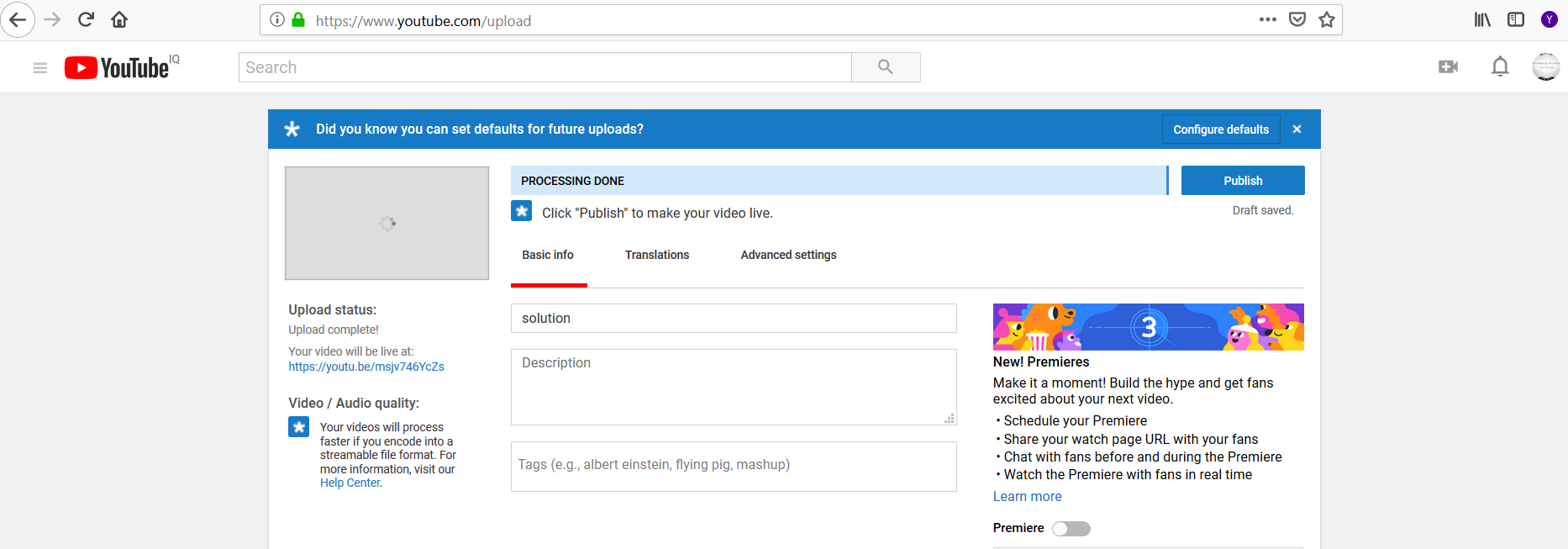 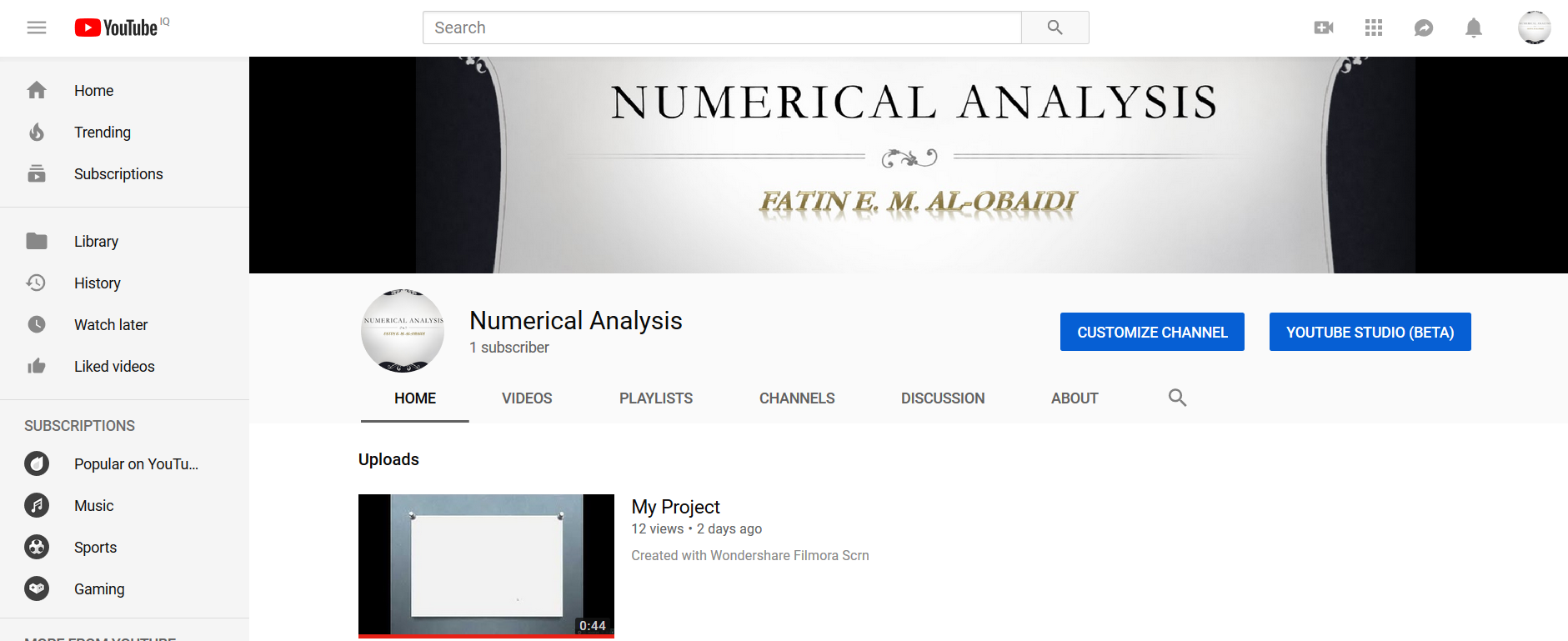 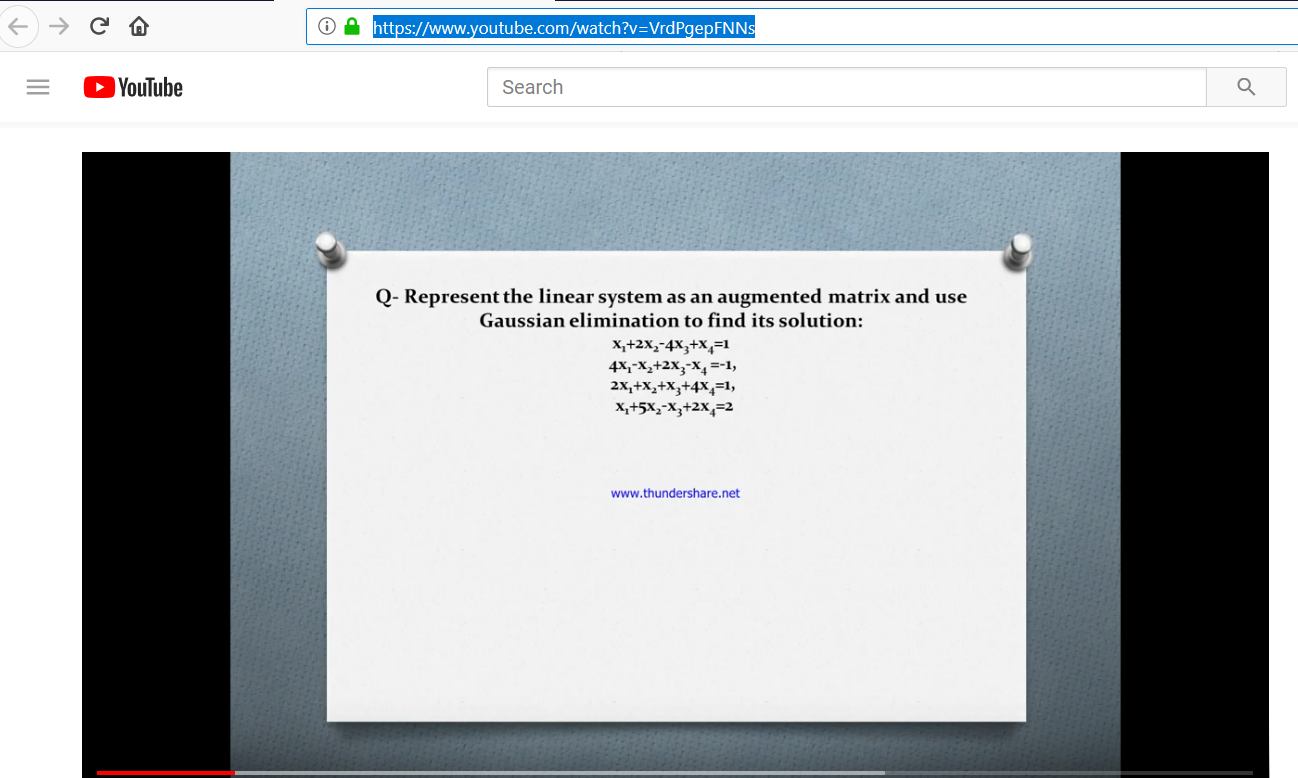 رفع المحاضرة الفديوية عبر صفحة البروفايل الأكاديمي
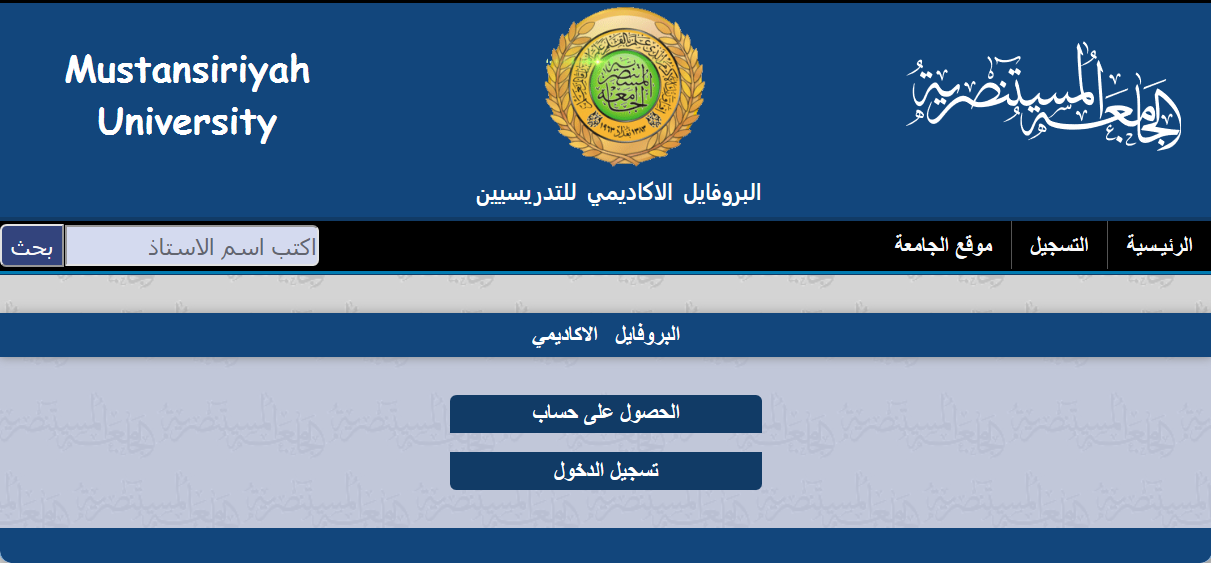 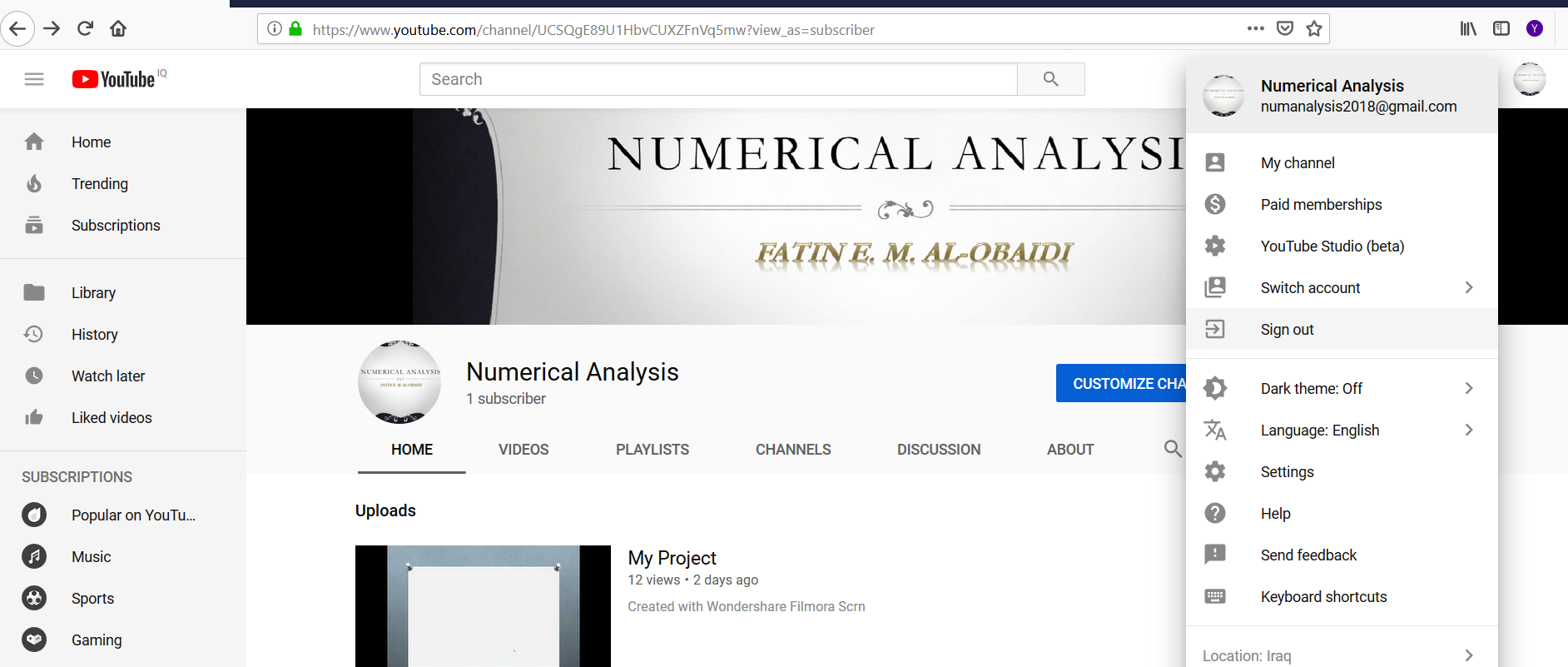 التوصيات
البدء برفع المحاضرات الفديوية المعدة من قبل التدريسي وتجنب استخدام الفديوهات الجاهزة من قناة اليوتيوب على ان يضع التدريسي بصمته في اعداد المحاضرة لضمان حقوق ملكية المحاضرة

استخدام حساب Gmail خاص لأستخدامه في معلومات تسجيل قناة اليوتيوب
  
 من الممكن ان يكون اسم القناة يشير الى المادة الدراسية التي يقوم التدريسي بتدريسها مع امكانية ادراج اسم التدريسي في حال رغبته اضافة اسمه في صورة القناة

تنوع المادة المعروضة كمحاضرة فديوية من حيث الفكرة واسلوب العرض للمساعدة على شد انتباه الطالب والقيام بتحميلها. من الممكن ان تكون المادة المعروضة عرض تقديمي مثلا" للأجوبة النموذجية أو لشرح طريقة ربط دائرة كهربائية معقدة في احدى التجارب.
تغيير كلمة السر بين فترة واخرى في معلومات تسجيل قناة اليوتيوب لضمان امن حساب القناة

ابلاغ الطلبة عبر حقل تبليغات الطلبة بوجود محاضرة فديوية جديدة تم رفعها عبر البروفايل الاكاديمي

الحفاظ على معلومات التسجيل الخاصة بحساب Gmail & Youtub  
وتسجيل الخروج بعد كل استخدام للموقعين
شكرا لإصغائكم
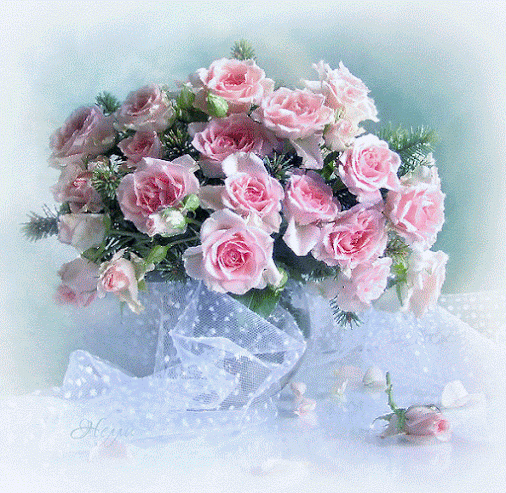